Reunión de la Ministra de Ciencia e Innovación con los Presidentes de CEOE y CEPYMENuevas Medidas de apoyo a la Innovación desde el CDTI
Madrid, 2 de marzo de 2011
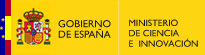 Detalle de las medidas (1/6)
[[AUMENTO DE LA CAPACIDAD DE FINANCIACION]]
En primer lugar, el Centro para el Desarrollo Tecnológico Industrial, CDTI, se compromete a aumentar en un 15% este año respecto a 2010 los fondos dedicados a la financiación de proyectos de innovación empresarial.
[[NUEVOS PROGRAMAS]]
La segunda medida es el lanzamiento de un nuevo Programa, denominado INNPRONTA, dotado con 120 M€, y orientado a la financiación de grandes consorcios de investigación, con un tamaño mínimo de 15 M€ en 4 años, en condiciones muy ventajosas, especialmente para las PYMEs, que podrán obtener una subvención equivalente superior al 47%*.
* La subvención para las grandes empresas será del 35% para las grandes empresas (subvención total equivalente del 39,6%)
2
Detalle de las medidas (2/6)
La tercera medida es también un nuevo instrumento, en este caso orientado específicamente a la financiación de proyectos de investigación en empresas ubicadas en regiones de convergencia*, y que contará con cofinanciación Europea (se espera invertir más de 60 M€ con cargo al Fondo Tencológico).

[[MEDIDAS EXTRAORDINARIAS]]
En cuarto lugar, el CDTI  incrementará con carácter extraordinario durante 2011, la cobertura de sus ayudas en diez puntos porcentuales, de manera que podrán alcanzar hasta el 85% del presupuesto del proyecto frente al 75% actual.
*   Andalucía, Extremadura y Galicia en este caso
** Sin efecto en el tramo no reembolsable
3
Detalle de las medidas (3/6)
En quinto lugar, y también con carácter extraordinario durante el año 2011 se aumentará el límite de los gastos indirectos financiables por el CDTI, en un 20% desde el 25% actual hasta el 30% de los gastos de personal directos. Con esta medida se da respuesta a una demanda histórica del tejido productivo en un momento en que es esencial acompañar a las empresas que a pesar de las dificultades mantienen su esfuerzo innovador.
4
Detalle de las medidas (4/6)
[[MEJORAS ORGANIZATIVAS]]
En sexto lugar y para facilitar la planificación de las empresas y el acceso a las ayudas, el CDTI ha establecido un compromiso de respuesta de 3 meses para la evaluación y resolución de los proyectos, una vez que la empresa ha cumplimentado adecuadamente su solicitud.

En séptimo lugar, en las próximas semanas se comunicará a cada una de las 3.500 empresas innovadoras que son usuarias de CDTI un agente de referencia, que actuará como punto de contacto en el Centro. De este modo el CDTI avanza hacia una atención personalizada que facilite la relación con sus usuarios.
5
Detalle de las medidas (5/6)
[[MEDIDAS ESPECÍFICAS DE APOYO A PYMES]]
En octavo lugar, con objeto de facilitar la liquidez de las pequeñas y medianas empresas innovadoras, proponemos incrementar durante un año, desde el 25% actual hasta el 30%, el anticipo del presupuesto aprobado para todas las ayudas concedidas por el CDTI a las PYMES. Y además, lo haremos sin que tengan que aportar ningún tipo de garantía. 

En noveno lugar, atendiendo a las dificultades por las que están pasando algunas de las pequeñas empresas innovadoras, mantendremos durante 2011 la exención de avales y garantías financieras a este colectivo en los mismos términos en los que dicha exención fue aprobada con motivo del plan anticrisis que pusimos en marcha en 2009.
6
Detalle de las medidas (6/6)
En décimo y último lugar, nos comprometemos a fomentar actuaciones de compra pública innovadora y de capital riesgo mediante diversos instrumentos que definiremos en las próximas semanas de acuerdo con lo previsto en la Ley de Economía Sostenible y en la Estrategia Estatal de Innovación.
7
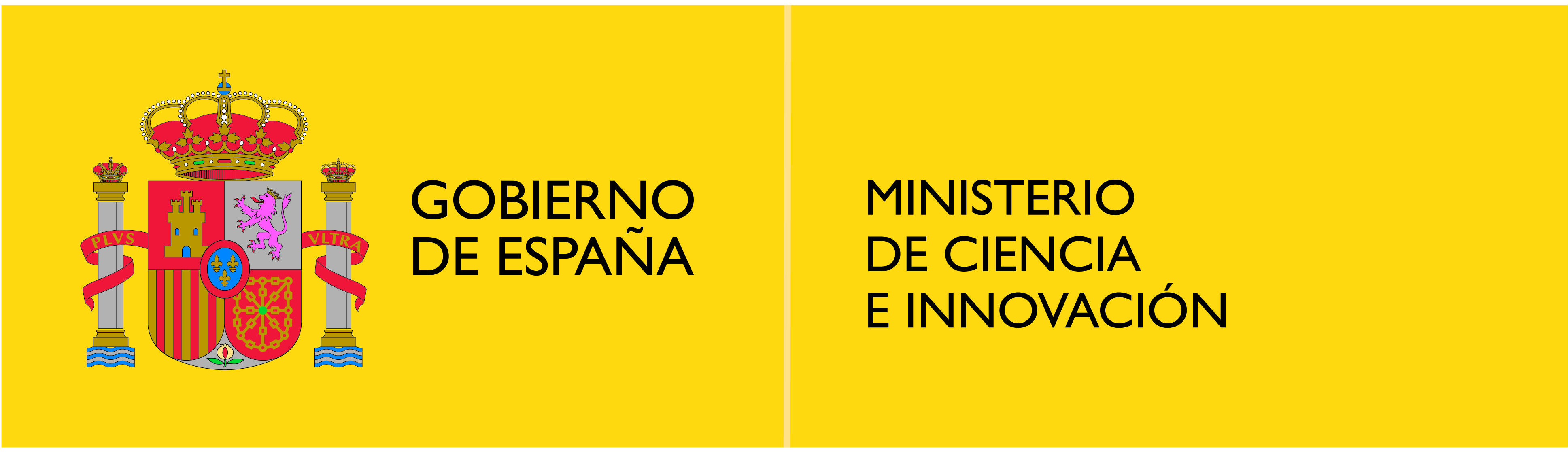